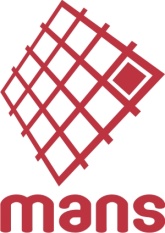 ISTRAŽIVAČKI CENTAR MANS-a

Ines Mrdović, koordinatorka
UTICAJ PROJEKATA MHE NA RAČUNE POTROŠAČA
Podgorica, jul 2018. godine
ODOBRENE I IZGRAĐENE MHE U CRNOJ GORI
Vlada odobrila gradnju 57 MHE
Do sredine 2018 u pogonu 12 MHE
Gradnja odobrena u 8 opština na sjeveru  (Berane, Plav, Andrijevica, Kolašin, Mojkovac, Bijelo Polje, Šavnik, Plužine) i 1 opštini na primorju (Budva)
[Speaker Notes: Napomena: Ugovor za gradnju mHE u Budvi je u fazi mirovanja]
KLJUČNE POVLASTICE ZA PROIZVOĐAČE MHE
Subvencije za proizvedenu električnu energiju – period 12 godina – plaćaju potrošači
Obavezan otkup električne energije
Prvenstvo u preuzimanju električne energije u sistem
[Speaker Notes: Napomena: oslobođeni su plaćanja usluga balansiranja sistema, kao proizvođači električne energije ne plaćaju naknadu za priključenje na mrežu, ćime su privilegovani u odnosu na  proizvođače koji su priključeni na prenosnu mrežu i plaćaju tu naknadu]
ODNOS PRIHODA I SUBVENCIJA, PLAĆENE KONCESIJE (2014 – 2017)
Subvencije koje plaćaju potrošači čine VIŠE OD POLOVINE ukupnih prihoda vlasnika mHE
Te firme su državi platile 12 PUTA MANJE za koncesije u odnosu na subvencije koje su platili potrošači
UTICAJ NA ZAPOŠLJAVANJE (kraj 2017)
ZA SAMO 4 MJESECA 2018. POTROŠAČI PLATILI 2 MILIONA ZA SUBVENCIJE
za 4 godine i 4 mjeseca plaćeno 7,3 miliona subvencija





*Podaci za 2017. ne uključuju septembar, jer MANS nije u njihovom posjedu
[Speaker Notes: Napomena: COTEE nam nije još dostavio podatke za septembar 2017]
KOME SMO PLATILI 7,3 MILIONA SUBVENCIJA
Hidroenergija Montenegro (6 mHE) – 4,7 miliona
Kronor (2 mHE) – 1,1 miliona
Igma Energy (2 mHE) – 0,7 hiljada
Synergy (2 mHE) – 0,68 hiljada
[Speaker Notes: Napomena: ove isplate obuhvataju i prva cetiri mjeseca 2018. godine]
KORIST LOKALNIH ZAJEDNICA
„Proizvođači električne energije su bitan element u lokalnoj politici i prvi pokretač privrednog razvoja kroz više aktivnosti, poput raznih pratećih pogona, mljekara, pilana, prerade drveta, farmi, ribnjaka, prerade kamena, flaširanja vode, turizma, ugostiteljstva, sporta...“ – Strategija razvoja malih hidroelektrana u Crnoj Gori, mart 2006. godine 
Korist lokalnih zajednica deceniju kasnije - ?
Hvala na pažnji!
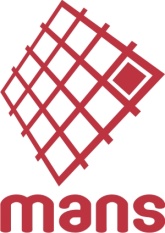 ISTRAŽIVAČKI CENTAR MANS-a

Ines Mrdović, koordinatorka